To Suffrage and Beyond
Provincial Archives of Saskatchewan, R-B4482-1
Looking at the different women and groups involved 
in the suffrage movement - especially the women who
 are still activists today.
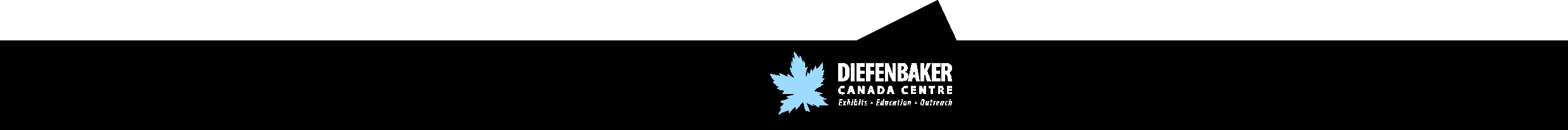 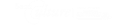 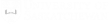 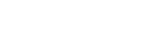 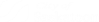 Women in Canadian History
Women’s History
It is important to acknowledge these stories and share women’s perspectives. 
Women’s equality
Indigenous History 
Many Indigenous women fought for Indigenous women’s equality and rights. 
Indigenous people voting
Current activists today
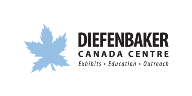 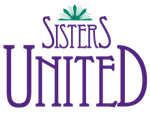 Excluded
Groups throughout Canadian history were faced with obstacles to achieve their full rights and to be able to vote in Canada. Some groups were not able to vote in Canada for a long time, while others had limited franchise. 
Some of the reasons for this included: 
Language 
Culture 
Ethnicity  
Religious Beliefs 
Disabilities
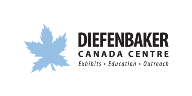 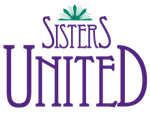 Activity
This activity will look at the women who fought for the vote and rights in Canada. As well as the women who continue to fight for women’s rights and equality today.
Photo courtesy: Diefenbaker Canada Centre
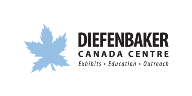 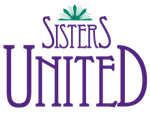 Your Task
You will be separated into 5 different groups. 
Each group will get a package that looks at different groups of people who either:
Were involved in the suffrage movement, or 
Are strong activists today. 
Your group will answer questions pertaining to that group of people. 
Your group will then make a newspaper article that describes a person, group, or image that was a part of the suffrage movement. 
End: Present your article! We will put our articles together to form a Grain Grower’s Guide.
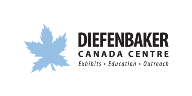 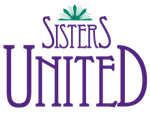 Roles for Each Group
Gathering Information from articles 
Read over information package. 
Note Taker
Take notes from the information. 
Writer
Document what to include in your newspaper article. 
Drawer/Designer 
You will design the top corner that describes the main focus of your article.
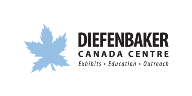 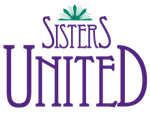 Group 1: Violet McNaughton
This package will look at Violet McNaughton in particular. Some questions to consider when looking at the images include:
How was this woman influential? 
What did she accomplish in Saskatchewan? 
Whose perspective is missing?
Photo courtesy: Diefenbaker Canada Centre
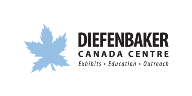 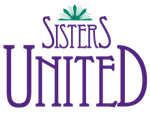 Group 2: Zoa Haight
Zoa Haight was involved within the Saskatchewan movement. She was critical in presenting the 10,000 signatures to the premier of Saskatchewan, Walter Scott. Questions to consider: 
How was this woman influential? 
What did she accomplish in Saskatchewan? 
Whose perspective is missing?
Photo courtesy : Diefenbaker Canada Centre
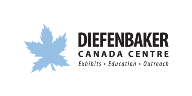 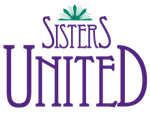 Group 3: Erma Stocking
Erma Stocking was involved within the Saskatchewan movement. She was critical in presenting the 10,000 signatures to the premier of Saskatchewan, Walter Scott. Questions to consider: 
How was this woman influential? 
What did she accomplish in Saskatchewan? 
Whose perspective is missing?
Photo courtesy : Diefenbaker Canada Centre
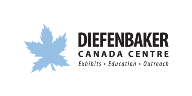 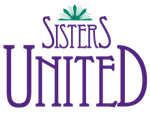 Group 4: Francis Marion Beynon and Lillian Beynon Thomas
Francis Marion Beynon and Lillian Beynon were involved within the Saskatchewan movement. They were critical in presenting the 10,000 signatures to the premier of Saskatchewan, Walter Scott. 
 Questions to consider: 
How were these women influential? 
What did they accomplish in Saskatchewan? 
Whose perspective is missing?
Photo courtesy : Diefenbaker Canada Centre
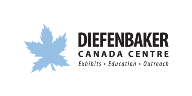 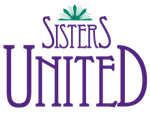 Photo courtesy : Diefenbaker Canada Centre
Group 5: Annie Hollis and Alice Lawton
Annie Hollis and Alice Lawton were involved within the Saskatchewan movement. They were critical in presenting the 10,000 signatures to the premier of Saskatchewan, Walter Scott.
Questions to consider: 
How were these women influential? 
What did they accomplish in Saskatchewan? 
Whose perspective is missing?
Photo courtesy : Diefenbaker Canada Centre
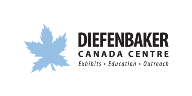 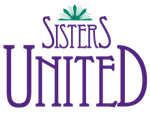 Photo courtesy : Diefenbaker Canada Centre
Final Newspaper
Grain Grower’s Guide
How was this relevant to the suffrage movement?
How was this used as a communication tool? 
We will put all of our articles to form one large newspaper.
University of Saskatchewan, University Library Special Collections, Shortt Library of Canadiana.
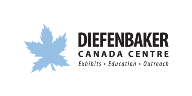 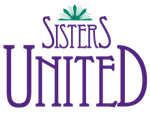 What Can You Do?
Is there still work to do with equality in Canada? 
Are women really equal? 
What can you do to support equality in your community? 
Canada has evolved with voting rights, is there still more that we can do?
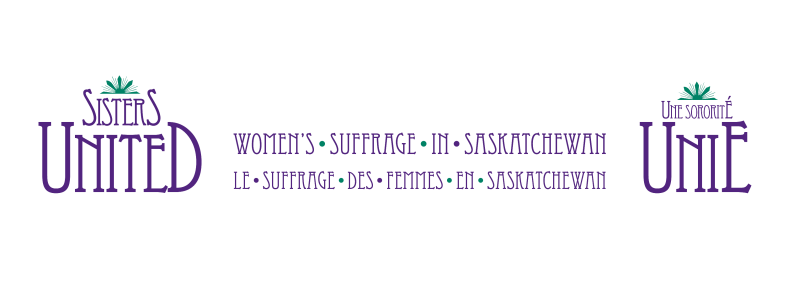 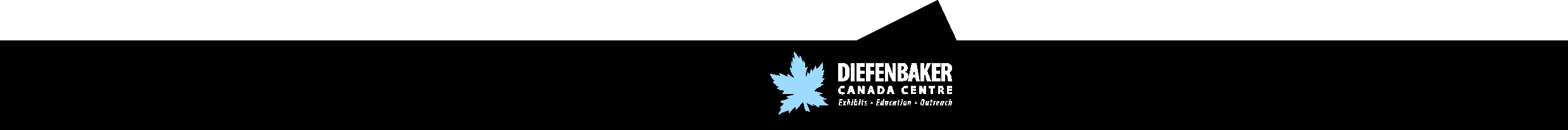